Něco o nás…
„Core members“ (psychologie)
„Core members“ (mediální studia)
David Šmahel
Hana Macháčková
Lenka Dědková
Martina Šmahelová
Alena Macková
Jakub Macek
Marie Bedrošová
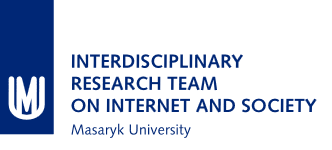 Něco o nás…
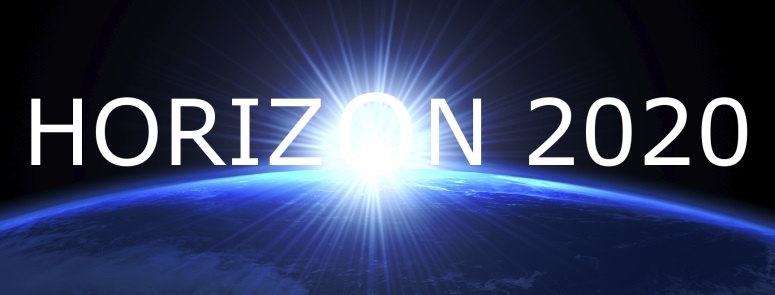 Špičkový tým zaměřený na digitální technologie
Intenzivní mezinárodní spolupráce (EUKO, COST, Horizon, ECREA)
Intenzivní interdisciplinární spolupráce (FI, FF, LF, FSS-ZUR, SOC, CEITEC…)
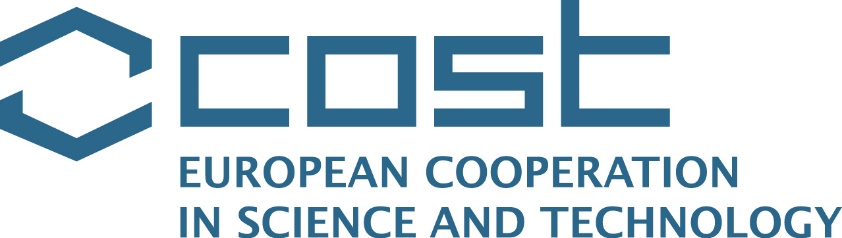 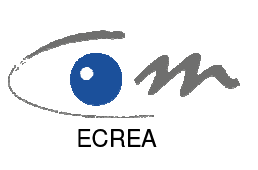 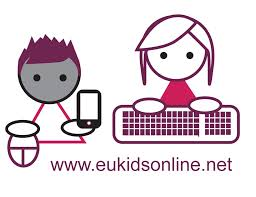 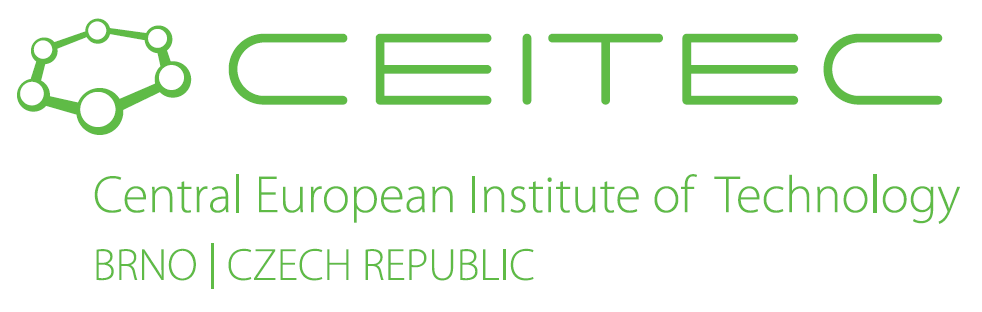 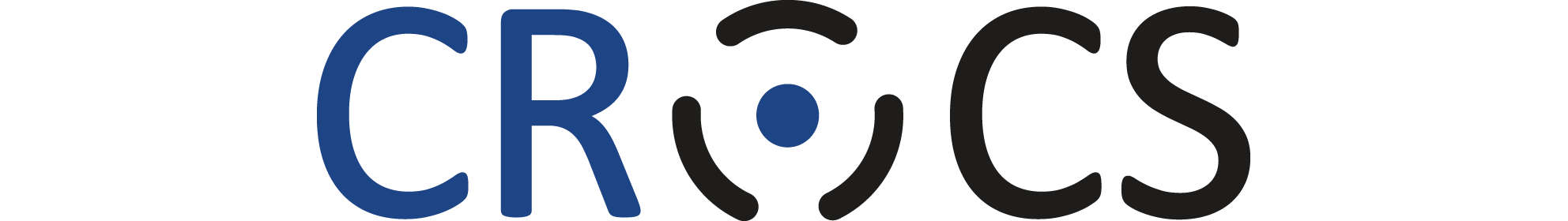 Něco o nás…
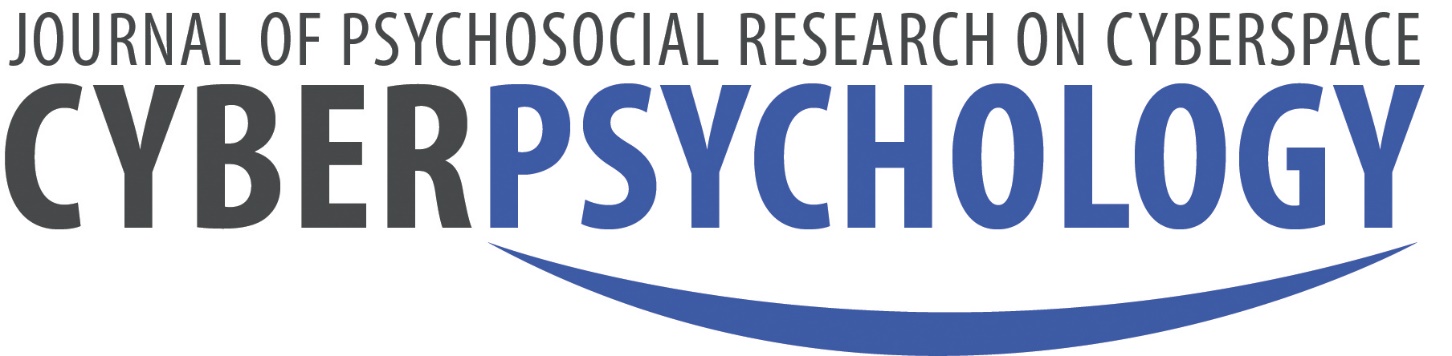 Časopis Cyberpsychology
Cyberspace konference (30.11.-1.12)
Zázemí – především sociální a vývojová psychologie
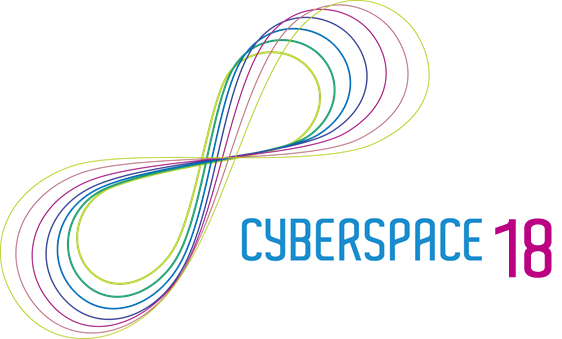 Témata diplomových prací – IRTIS (irtis.muni.cz)
Rizika a příležitosti internetu pro děti a dospívající: komerční rizika, oblast zdraví (či nemocí), přínosy internetu, digitální vzdělanost …
Online vztahy (Lenka Dědková)
Online agrese – hostilní reakce, nenávistné komunity, nenávistné weby, cyberhate, kyberšikana (Hana Macháčková)
Online credibility (Hana Macháčková)
Online komunity (Hana Macháčková)
ICT security – (ne)bezpečné chování lidí online (David Šmahel, Lenka Dědková)
mHealth aplikace (David Šmahel)
Mediace použití internetu  (Lenka Dědková)

JAKÉKOLIV DALŠÍ TÉMA Z OBLASTI PSYCHOLOGIE INTERNETU  OZVĚTE SE, PRODISKUTUJEME, PŘEPOŠLEME ZA VHODNÝM VEDOUCÍM
Spolupráci vítáme, hledáme nové kolegy/ně i pro doktorské studium